Ekologie
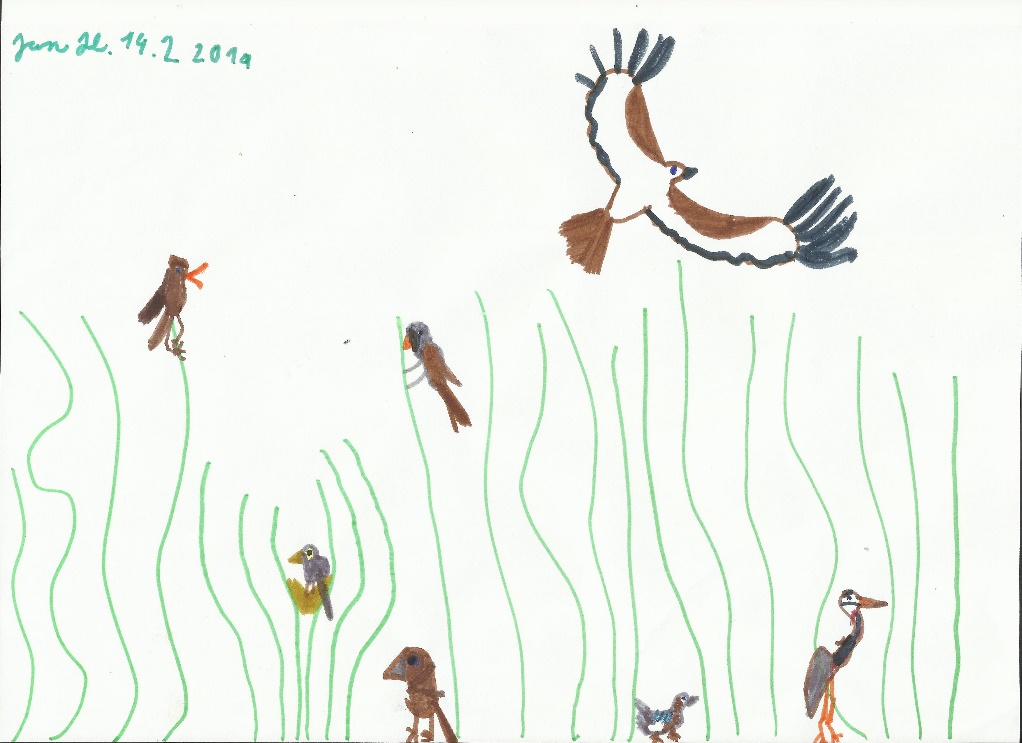 Společenstva
Jakub Horák
jakub.sruby@seznam.cz; http://home.czu.cz/horakj/
Společenstva
Jakub Horák
Úvod
Ekologie společenstev.
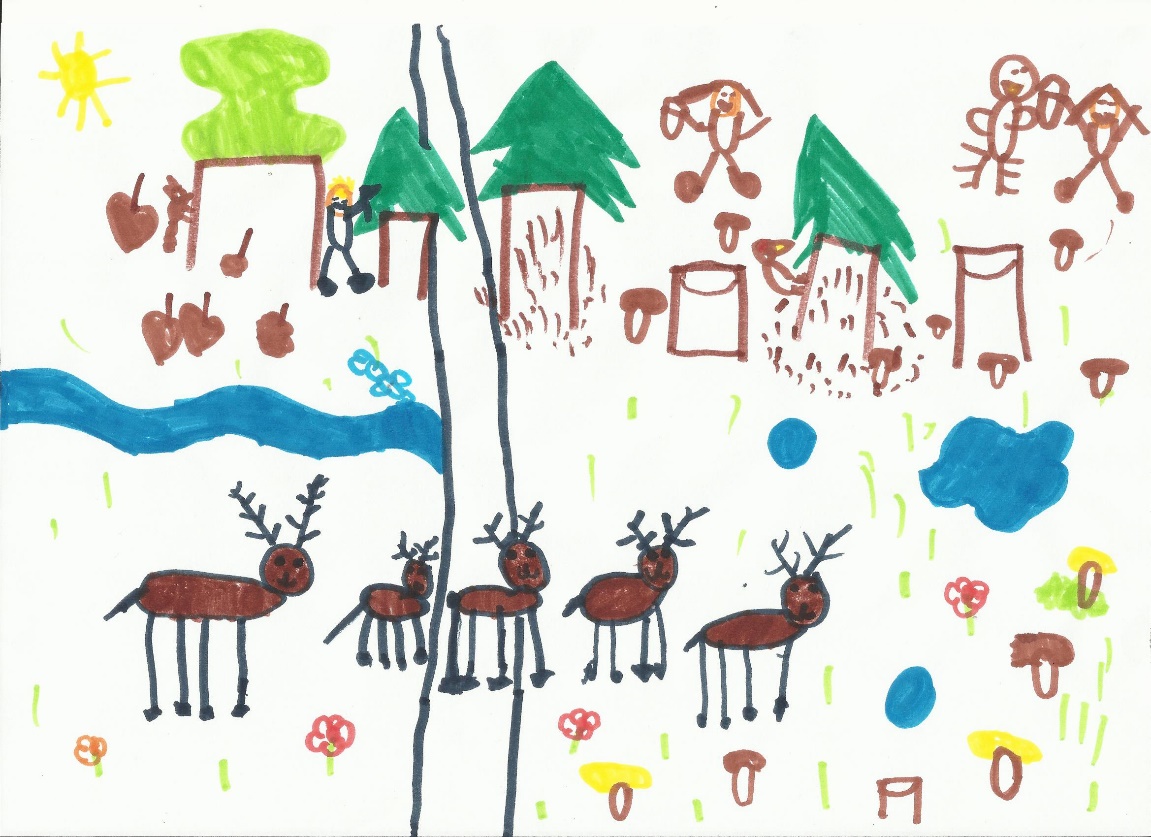 Společenstva
Jakub Horák
Úvod
Ekologie společenstev.
Společenstvo je:
Soubor populací všech druhů.
v určitém čase.
na vymezeném místě.
Společenstva
Jakub Horák
Botanici vs. zoologové
Botanici inklinují k vymezení jasných vegetačních jednotek (superorganismus).
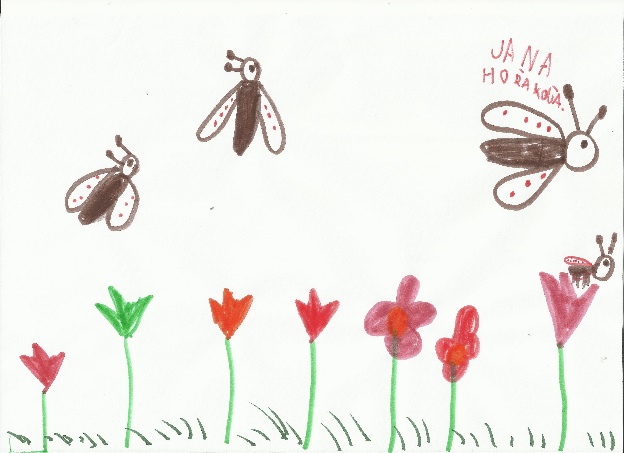 Společenstva
Jakub Horák
Botanici vs. zoologové
Botanici inklinují k vymezení jasných vegetačních jednotek (superorganismus).
Zoologové jsou více benevolentní (otevřená koexistence = soubor nezávislých jedinců).
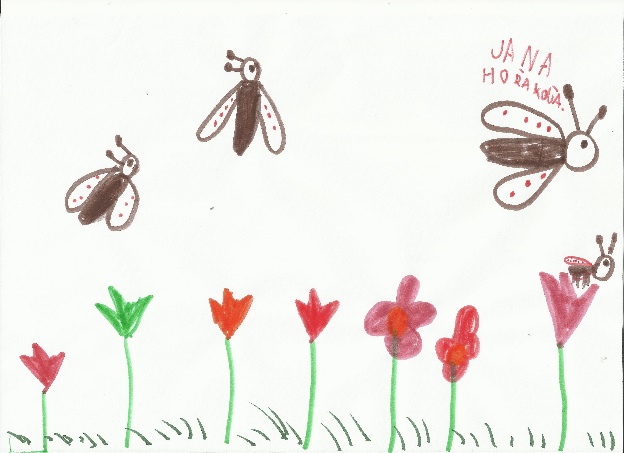 Společenstva
Jakub Horák
Potravní specializace
Potravní pyramida.
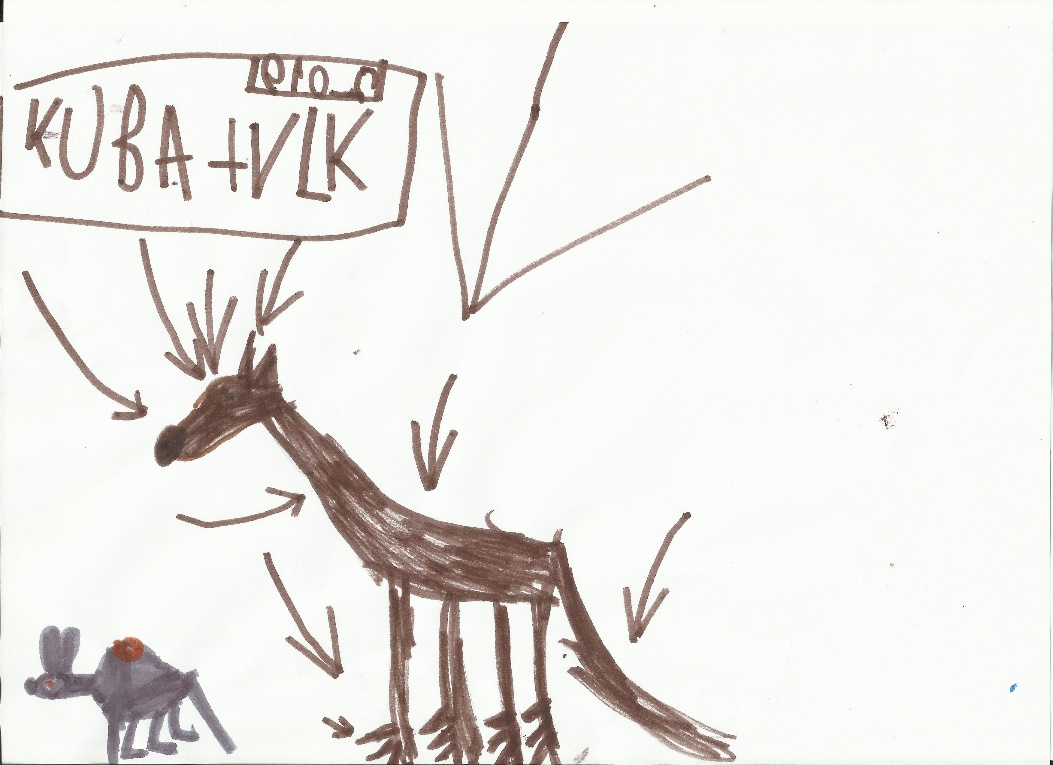 Společenstva
Jakub Horák
Potravní specializace
Potravní pyramida.
Producent (tráva)-spásač (kráva).
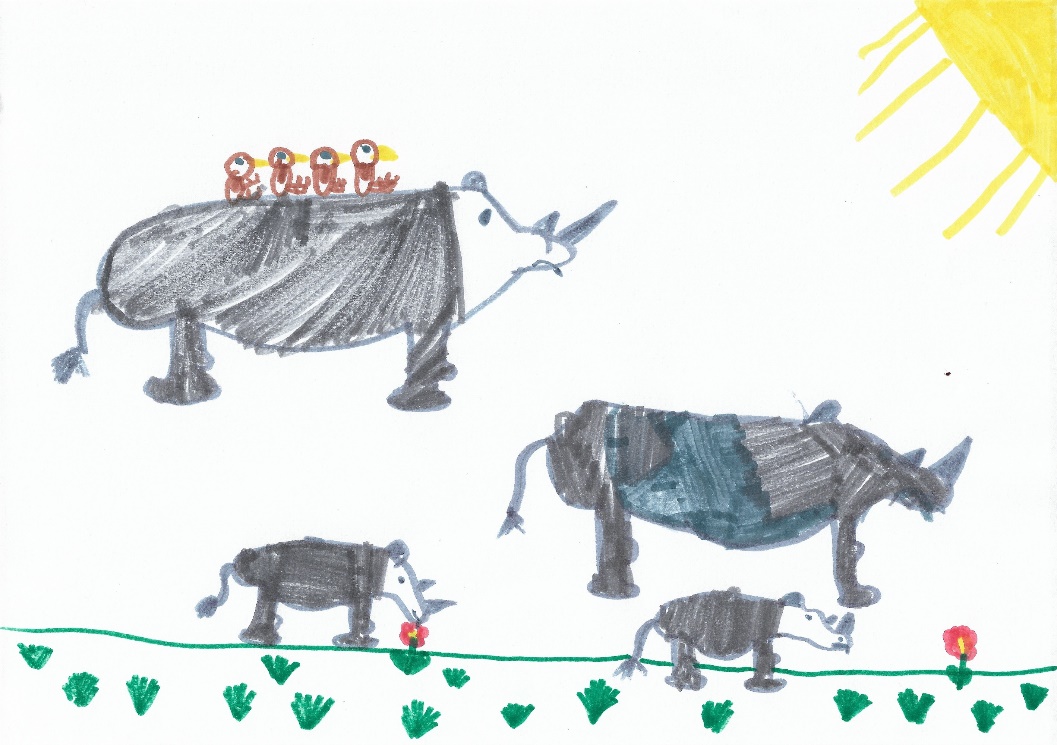 Společenstva
Jakub Horák
Potravní specializace
Potravní pyramida.
Producent (tráva)-spásač (kráva).
Je sežrána?: predátor (vlk).
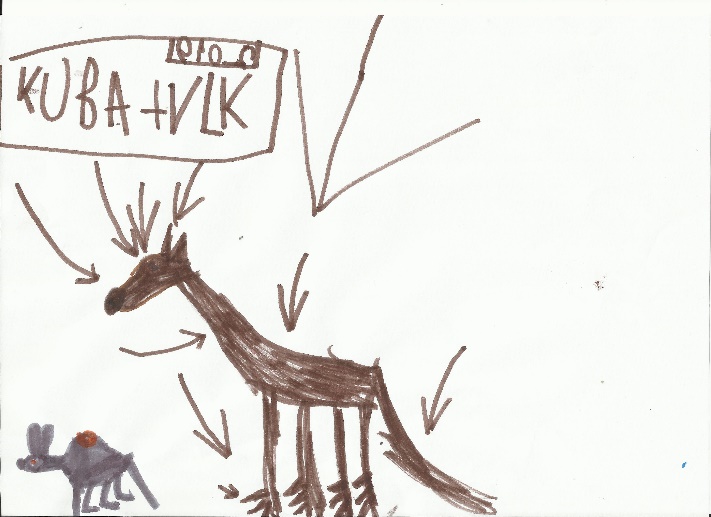 Společenstva
Jakub Horák
Potravní specializace
Potravní pyramida.
Producent (tráva)-spásač (kráva).
Je sežrána?: predátor (vlk).
Chcípne?: rozkladač (hrobařík).
Společenstva
Jakub Horák
Potravní specializace
Potravní pyramida.
Producent (tráva)-spásač (kráva).
Je sežrána?: predátor (vlk).
Chcípne?: rozkladač (hrobařík).
Chcípe pozvolna?: parazitoid (motolice).
Společenstva
Jakub Horák
Potravní specializace
Fytofág, zoofág, mykofág (fungivor), bakteriofág, saprofág... všežravec.
Společenstva
Jakub Horák
Potravní specializace
Fytofág, zoofág, mykofág (fungivor), bakteriofág, saprofág... všežravec.
Dále dělení do: Monofág, oligofág, polyfág.
Společenstva
Jakub Horák
Energie
Potrava slouží hlavně jako zdroj energie.
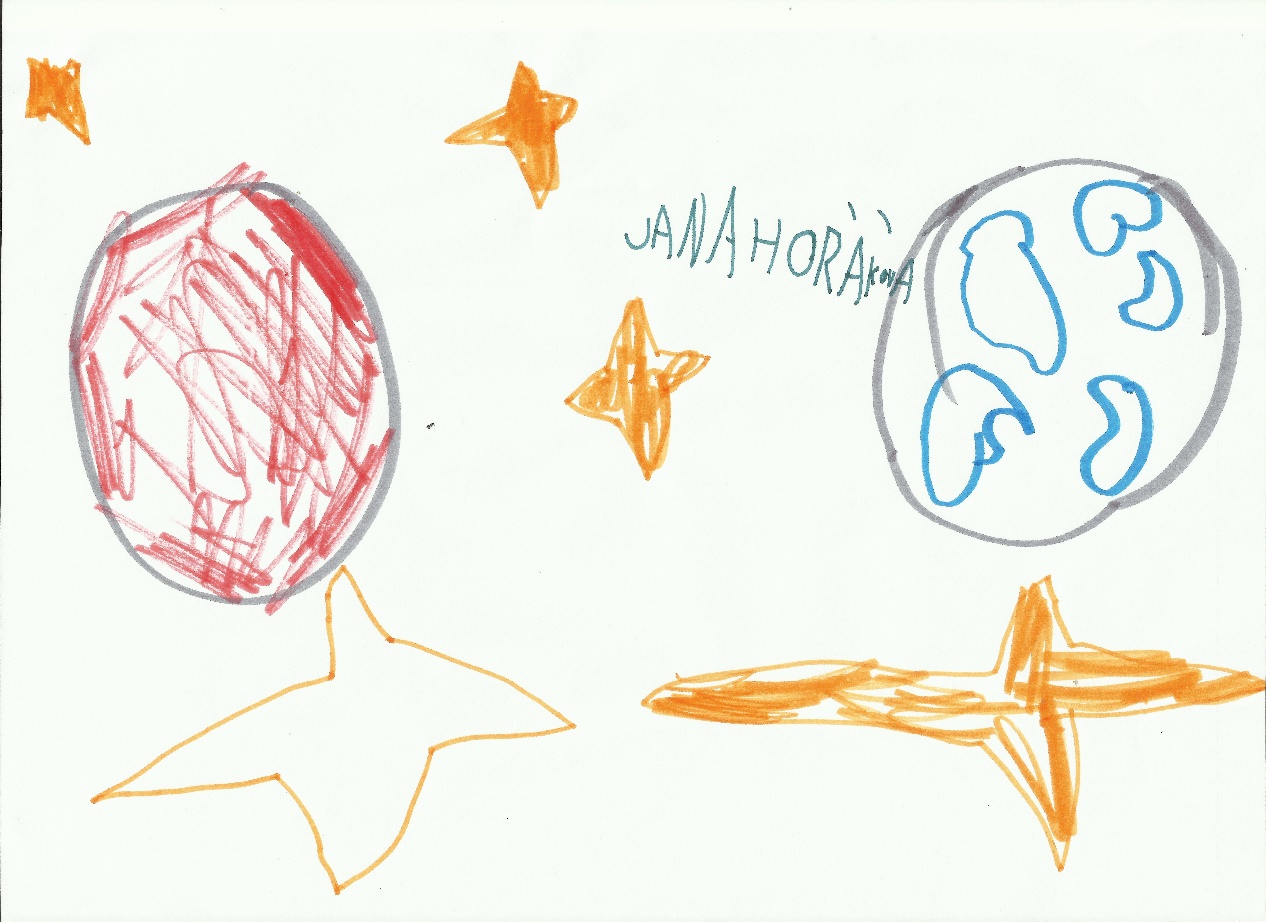 Společenstva
Jakub Horák
Energie
Potrava slouží hlavně jako zdroj energie.
Energie nikam z naší planety nemizí.
Společenstva
Jakub Horák
Energie
Potrava slouží hlavně jako zdroj energie.
Energie nikam z naší planety nemizí.
Pouze se přemění na jinou (např. teplo).
Společenstva
Jakub Horák
Energie
Potrava slouží hlavně jako zdroj energie.
Energie nikam z naší planety nemizí.
Pouze se přemění na jinou (např. teplo).
Nejvyšší kapacitu mají producenti, pak klesá.
Společenstva
Jakub Horák
Energie
Potrava slouží hlavně jako zdroj energie.
Energie nikam z naší planety nemizí.
Pouze se přemění na jinou (např. teplo).
Nejvyšší kapacitu mají producenti, pak klesá.
Rostliny jako producenti:
poutají nejvíce energie,
nejvíc jedinců,
nejvíc biomasy,
často největší počet druhů.
Společenstva
Jakub Horák
Velikost těla
S rostoucí velikostí těla organismu zpravidla roste spotřeba energie.
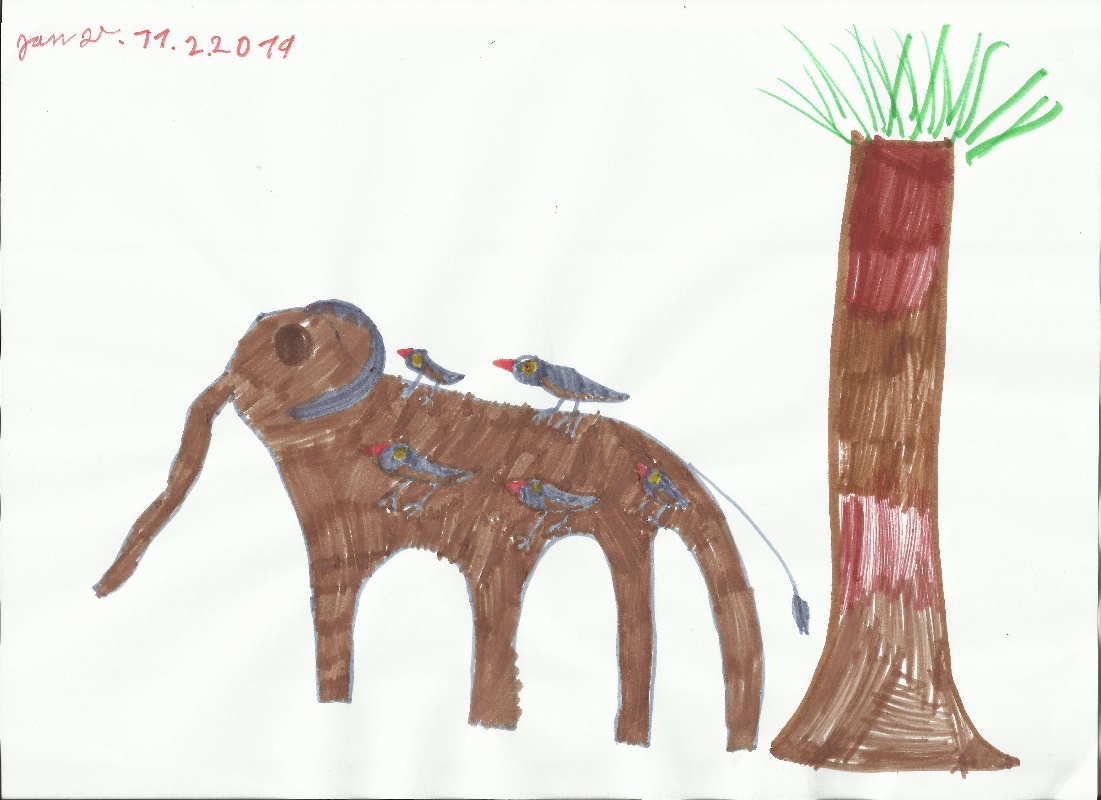 Společenstva
Jakub Horák
Velikost těla
S rostoucí velikostí těla organismu zpravidla roste spotřeba energie.
Menších je na Zemi mnohem více než velkých.
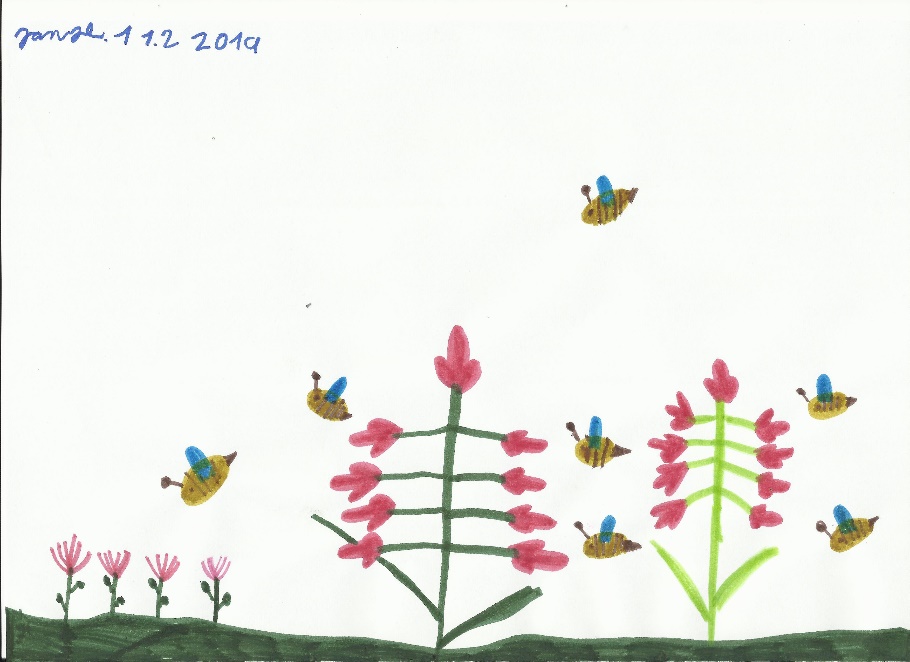 Společenstva
Jakub Horák
Co sčítat?
Druhové bohatství (biodiverzita).
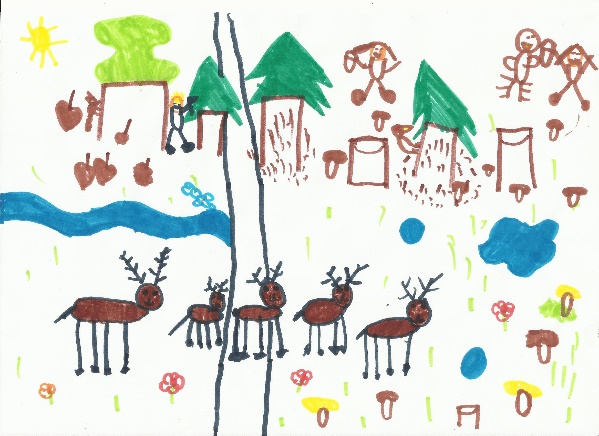 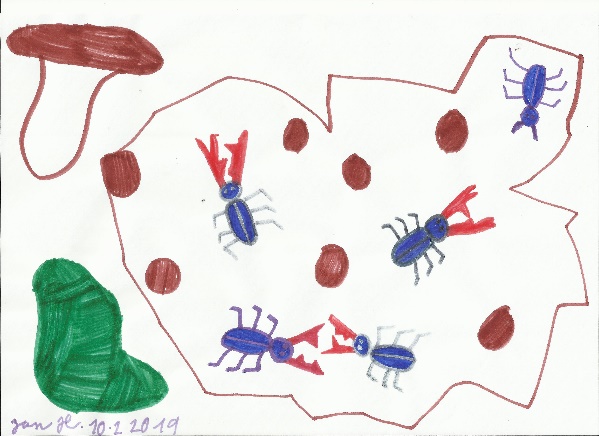 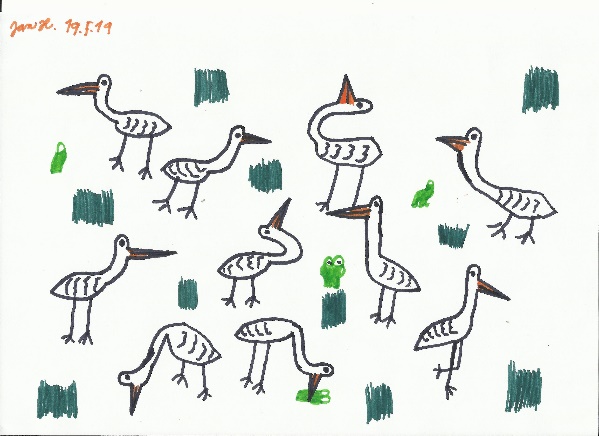 Společenstva
Jakub Horák
Co sčítat?
Druhové bohatství (biodiverzita).
Početnost (= abundance).
Společenstva
Jakub Horák
Co sčítat?
Druhové bohatství (biodiverzita).
Početnost (= abundance).
Biomasa (funkční ekologie).
Objem, váha, délka…
Společenstva
Jakub Horák
Co sčítat?
Druhové bohatství (biodiverzita).
Početnost (= abundance).
Biomasa (funkční ekologie).
Objem, váha, délka…
Diverzita.
Shannon, Simpson index…
Společenstva
Jakub Horák
Co sčítat?
Druhové bohatství (biodiverzita).
Početnost (= abundance).
Biomasa (funkční ekologie).
Objem, váha, délka…
Diverzita.
Shannon, Simpson index…
Vzácnost.
Fisherova alfa, počet obsazených kvadrátů…
Společenstva
Jakub Horák
Co sčítat?
Druhové bohatství (biodiverzita).
Početnost (= abundance).
Biomasa (funkční ekologie).
Objem, váha, délka…
Diverzita.
Shannon, Simpson index…
Vzácnost.
Fisherova alfa, počet obsazených kvadrátů…
Ohroženost (ochranářská biologie).
Index červeného seznamu.
Společenstva
Jakub Horák
Pauza
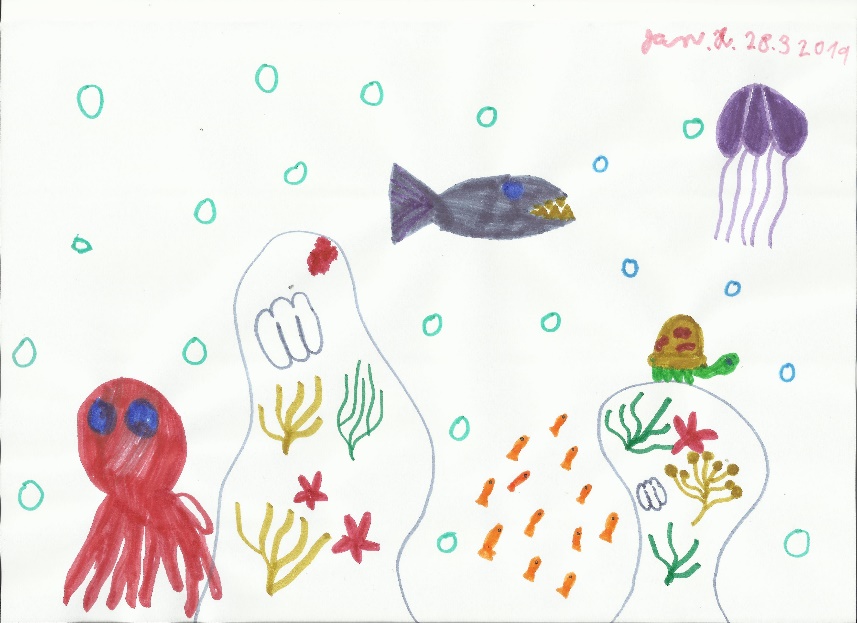 Společenstva
Jakub Horák
Počítání druhového bohatství
Alfa diverzita.
Počet druhů na konkrétním stanovišti.
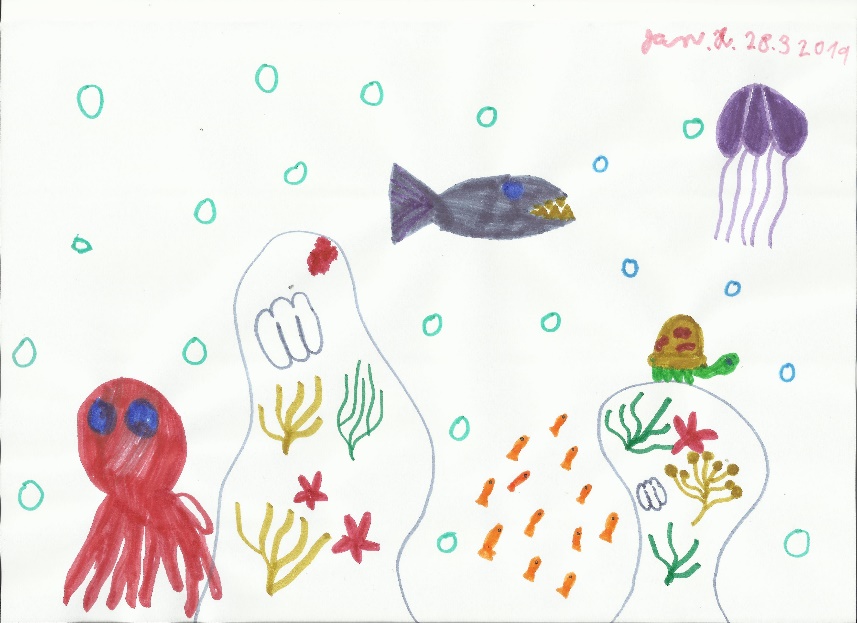 Společenstva
Jakub Horák
Počítání druhového bohatství
Alfa diverzita.
Počet druhů na konkrétním stanovišti.
Beta diverzita.
Změna v druhovém složení mezi stanovišti.
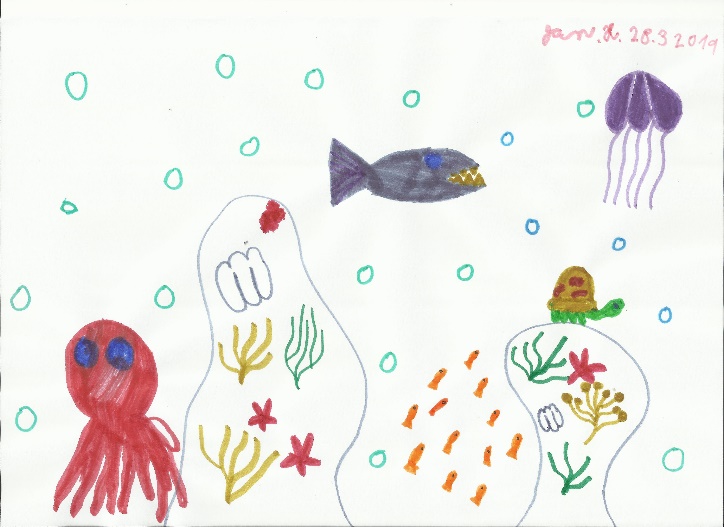 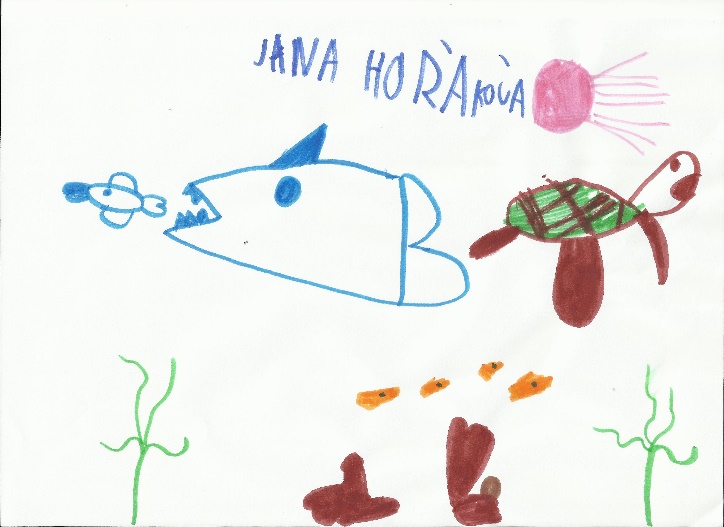 Společenstva
Jakub Horák
Počítání druhového bohatství
Alfa diverzita.
Počet druhů na konkrétním stanovišti.
Beta diverzita.
Změna v druhovém složení mezi stanovišti. 
Gamma diverzita.
Alfa-diverzita na velké škále. Úplná druhová bohatost velkých geografických celků.
Společenstva
Jakub Horák
Počítání druhového bohatství
Alfa diverzita.
Počet druhů na konkrétním stanovišti.
Beta diverzita.
Změna v druhovém složení mezi stanovišti. 
Gamma diverzita.
Alfa-diverzita na velké škále. Úplná druhová bohatost velkých geografických celků.
…
Zeta diverzita.
Změny v počtu sdílených druhů mezi stanovišti.
Společenstva
Jakub Horák
Hutchinsonův nedostatek
U značného množství druhů vůbec neznáme jejich způsob života.
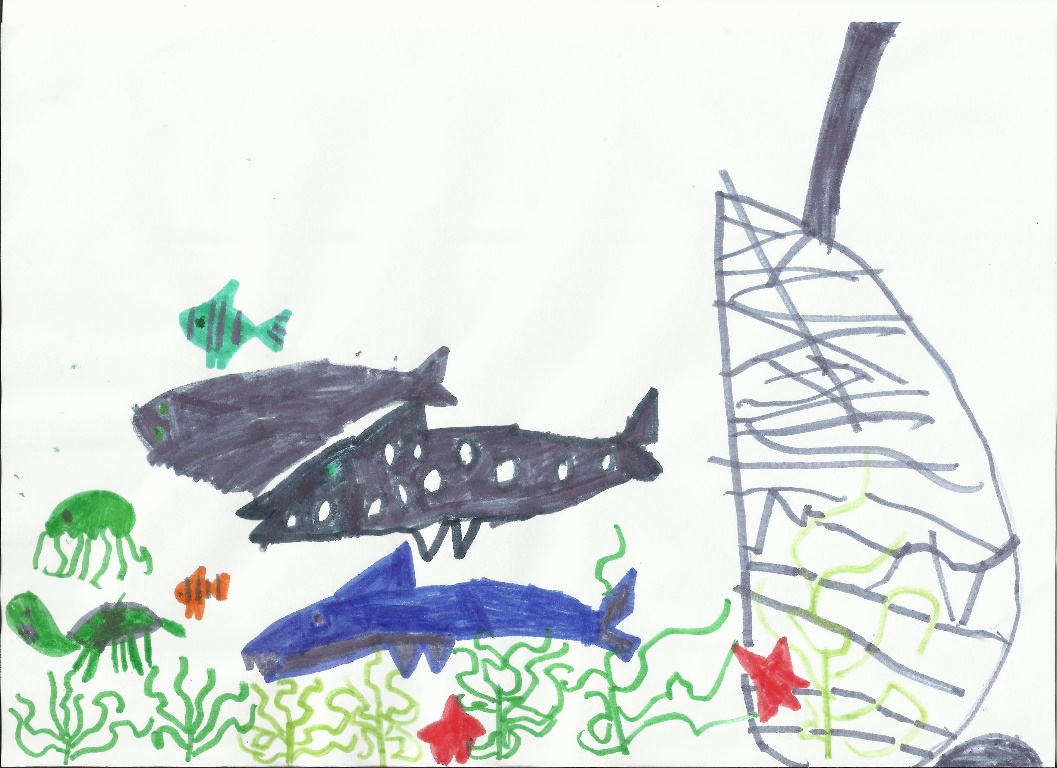 Společenstva
Jakub Horák
Hutchinsonův nedostatek
U značného množství druhů vůbec neznáme jejich způsob života.
Nevíme, jak jsou druhy citlivé na změny jejich prostředí.
Společenstva
Jakub Horák
Dominanty a vzácné druhy
Ve společenstvech je více vzácných druhů.
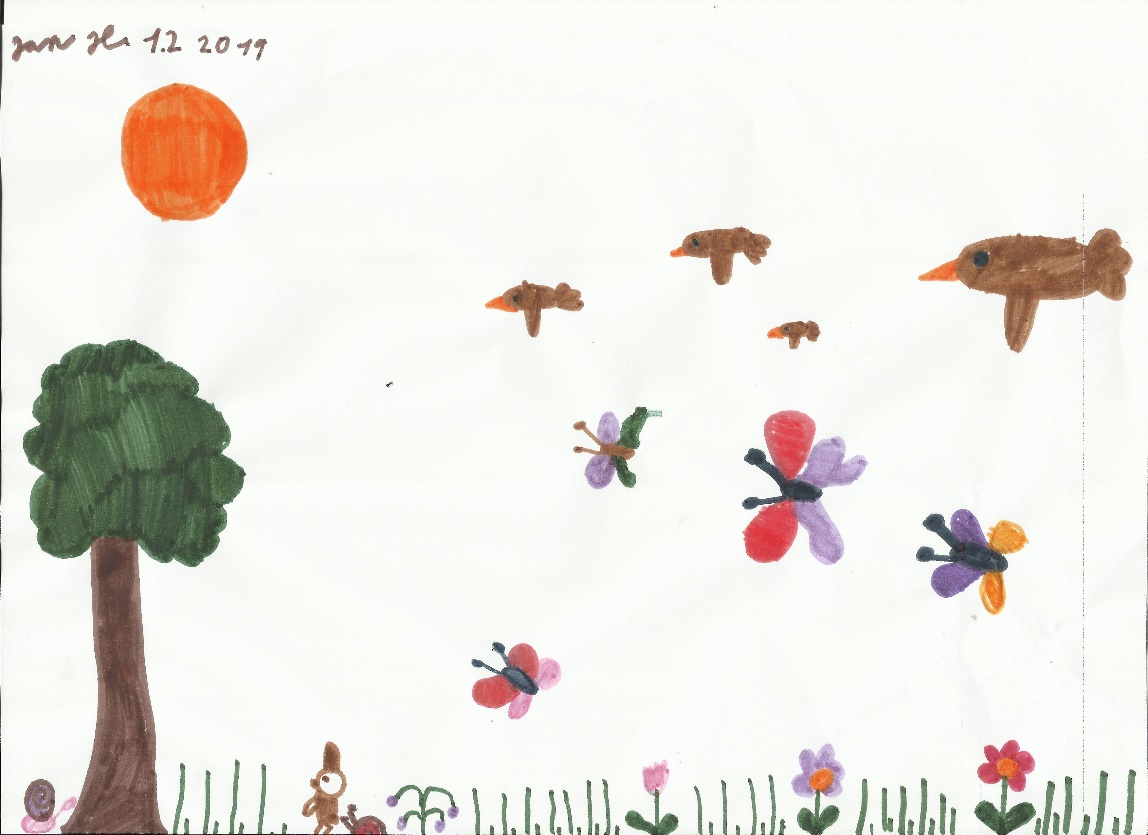 Společenstva
Jakub Horák
Dominanty a vzácné druhy
Ve společenstvech je více vzácných druhů.
Jedináčci.
Značné množství druhů bude pouze v jednom jedinci.
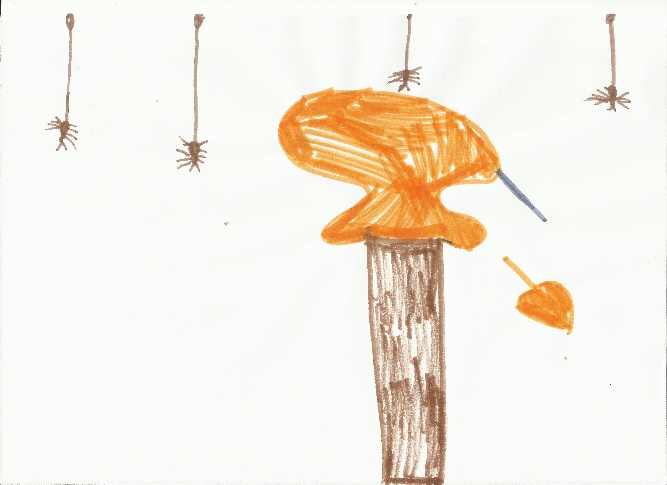 Společenstva
Jakub Horák
Dominanty a vzácné druhy
Ve společenstvech je více vzácných druhů.
Jedináčci.
Značné množství druhů bude pouze v jednom jedinci.
Turisti.
Náhodný výskyt.
Společenstva
Jakub Horák
Termíny
Funkční skupina:
Skupina druhů, která má v ekosystému stejnou ekologickou roli.
Příkladem jsou všichni predátoři v jehličnatém lese.
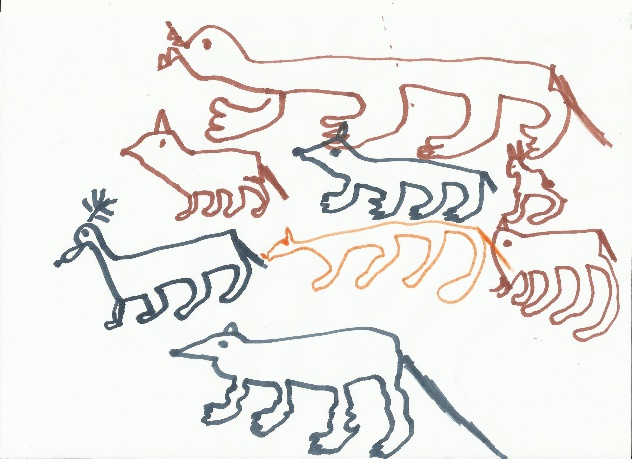 Společenstva
Jakub Horák
Termíny
Gilda:
Skupina organismů, která využívá společný zdroj.
Příkladem jsou organismy vázané na mrtvé dřevo.
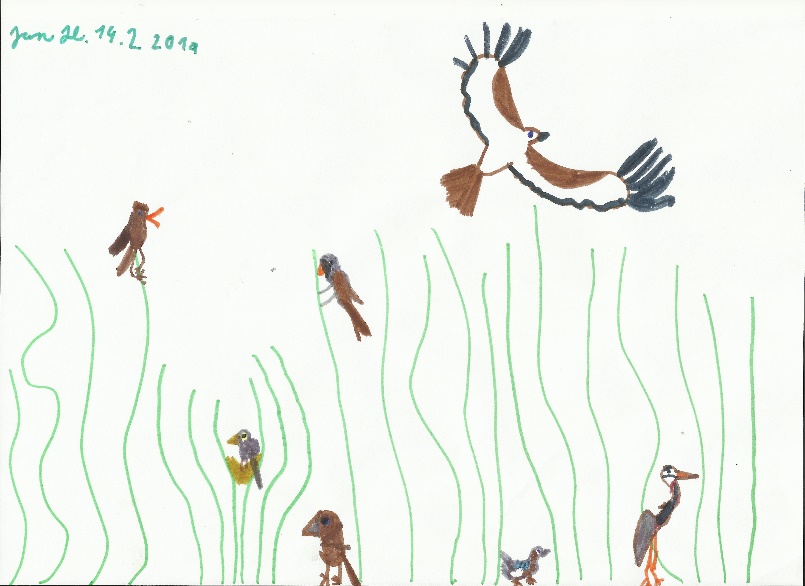 Společenstva
Jakub Horák
Pravidla
Harrisonovo pravidlo: 
Velikost těla parazita koreluje s jeho hostitelem.
Společenstva
Jakub Horák
Pravidla
Eichlerovo pravidlo: 
Druhová rozmanitost parazitů roste s diverzitou jejich potenciálních hostitelů.
Společenstva
Jakub Horák
Pravidla
Emeryho pravidlo: 
U hmyzích sociálních parazitů platí, že jsou blízce příbuzní jejich hostitelům.
Společenstva
Jakub Horák
Biosféra
Hierarchicky na konci.
Živý obal Země - společenstvo celé Země.
I ozonosféra, která v oblasti tropů sahá až do 16km.
Půlmilimetroví hlísti (Halicephalobus mephisto) více než kilometr hluboko.
Společenstva
Jakub Horák
Čas na Vaše otázky…
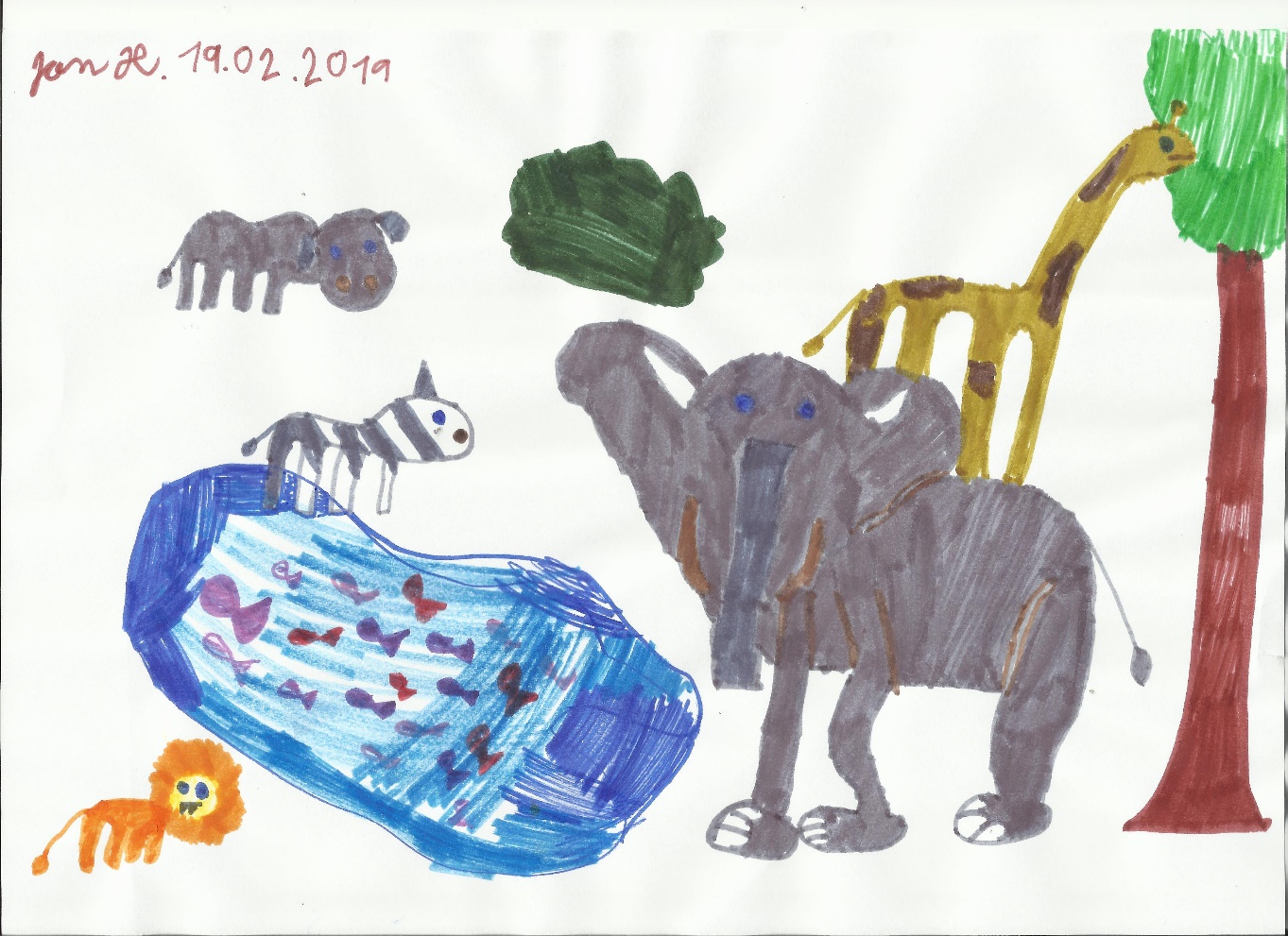 Společenstva
Jakub Horák
Děkuji za pozornost
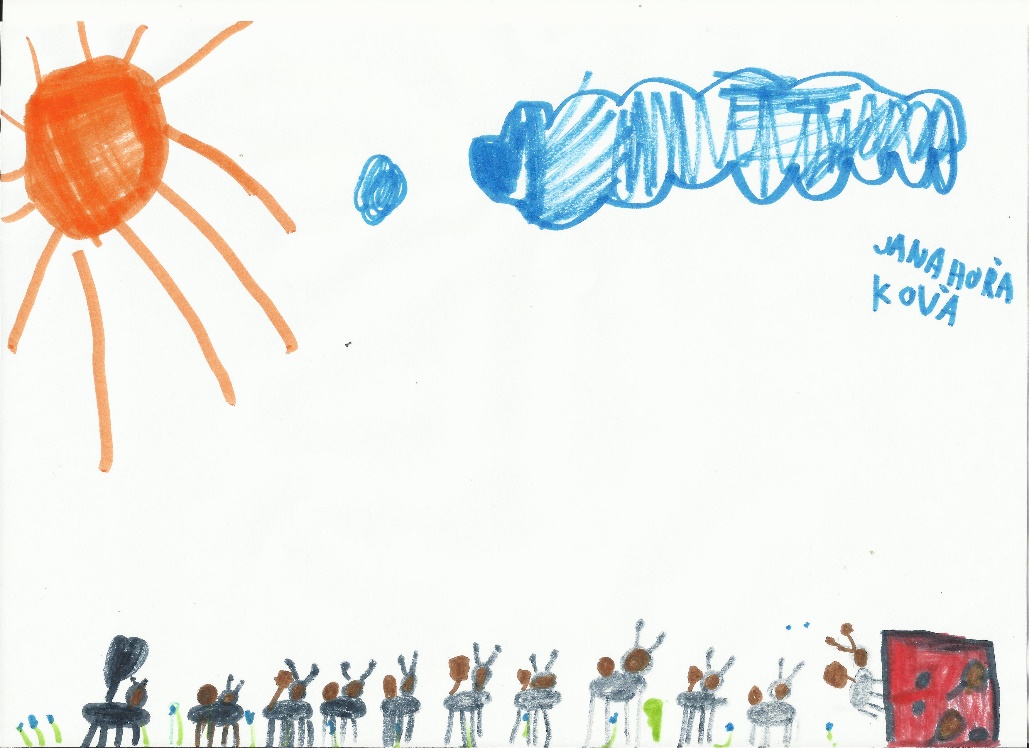